CDE Office Hours
October 7, 2021
1
CDE Contacts!
Emails: LastName_FirstInital@cde.state.co.us
CDE Team!
ESSER/ESEA Program Partners
Nazie Mohajeri-Nelson, Director of ESEA Office (mohajeri-nelson_n@cde.state.co.us) 
DeLilah Collins, Assistant Director of ESEA Office (collins_d@cde.state.co.us) 
ESEA Regional Contacts assigned by district
Title I: Laura Meushaw, Kathryn Wisner, Niko Kaloudis
Title II: Jeremy Meredith, Niko Kaloudis
Title III: Lorenzo Moreno, Kathryn Wisner
Title IV: Tammy Giessinger, Michelle Prael
Title V: Kristen Collins
ESSER Team
Kristin Crumley, ESSER Monitoring Specialist (Crumley_k@cde.state.co.us) 
Jonathan Schelke, ESSER Monitoring Specialist (schelke_j@cde.state.co.us) 
Shannon Wilson, ESSER/ESEA Grants Administration Coordinator (Wilson_s@cde.state.co.us) 
Mackenzie Owens, ESSER Reporting Specialist (owens_m@cde.state.co.us) 
Data, Accountability, Reporting, and Evaluation
Tina Negley, Alan Shimmin, Mary Shen, and Mackenzie Owens
Fiscal Partners
Jennifer Okes, Chief Operating Officer (okes_j@cde.state.co.us) 
Kate Bartlett, Executive Director of School District Operations (Bartlett_k@cde.state.co.us) 
Jennifer Austin, Director of Grants Fiscal Management (Austin_j@cde.state.co.us) 
Robert Hawkins, Grants Fiscal Analyst (Hawkins_s@cde.state.co.us) 
Steven Kaleda, Grants Fiscal Analyst (Kaleda_s@cde.state.co.us) 
ESSER Team
Bill Parsley, ESSER Fiscal Monitoring Supervisor (parsley_w@cde.state.co.us) 
Hilery Morris, ESSER Fiscal Monitoring (morris_h@cde.state.co.us) 
Sharon Mackey, ESSER Fiscal Monitoring (mackey_s@cde.state.co.us)
ESSER Office Hours
Topics
ESSER and ESEA Program Monitoring – How to Prep ~ Program Office ESSER Team
3
[Speaker Notes: Nazie]
What are the first 3 words that come to mind when you hear “monitoring”?
Put your answer in the chat
[Speaker Notes: https://www.mentimeter.com/s/bce43cb442c5900f43dbc7b11c2fd7f1/01ba49df5963/edit]
Agenda
Monitoring Overview
ESEA vs ESSER Monitoring
Monitoring Timeline
Monitoring Process
Training
5
Monitoring Overview
6
Purpose of Monitoring
To ensure that federal funds are used appropriately to implement program intent
ESEA Program Intent: All students, particularly underserved students, have equitable access to a high-quality education
ESSER Program Intent: To respond to, prepare for, or prevent the spread of COVID-19 and address the impact on education
7
Monitoring Participants and Pathways
Schools, including charter & nonpublic schools, might be selected to participate in monitoring and/or audits and may have to submit evidence or documentation to demonstrate school level compliance
8
[Speaker Notes: Nazie]
CDE’s Monitoring
9
[Speaker Notes: Nazie]
ESSER vs. ESEA Monitoring
10
[Speaker Notes: Nazie]
Monitoring Updates & Guidance
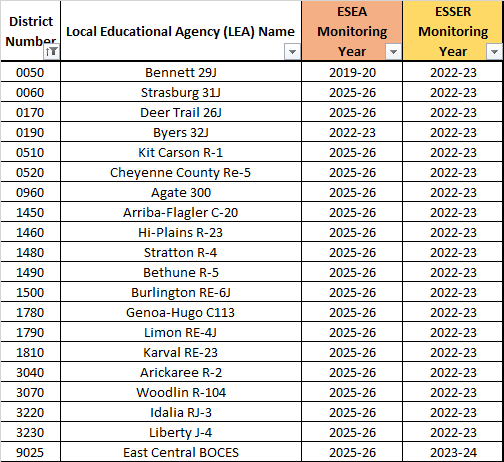 ESEA vs ESSER Monitoring
Monitoring Schedule for ESEA and ESSER is located on our Monitoring Website
12
During which school year will your LEA be monitored for ESEA? For ESSER?
Put your answer in the Zoom chat
Key Differences between ESSER & ESEA Monitoring
Data Year of Evidence Collection
ESEA: Most recent data year(s) available
ESSER: Any data year in which funds were expended PRIOR to monitoring year
For 21-22 Monitoring, evidence will be collected from years 19-20 and 20-21.
All applications with expenditures for these years will be monitored (ESSER I, II, & III).
Monitoring Timeline
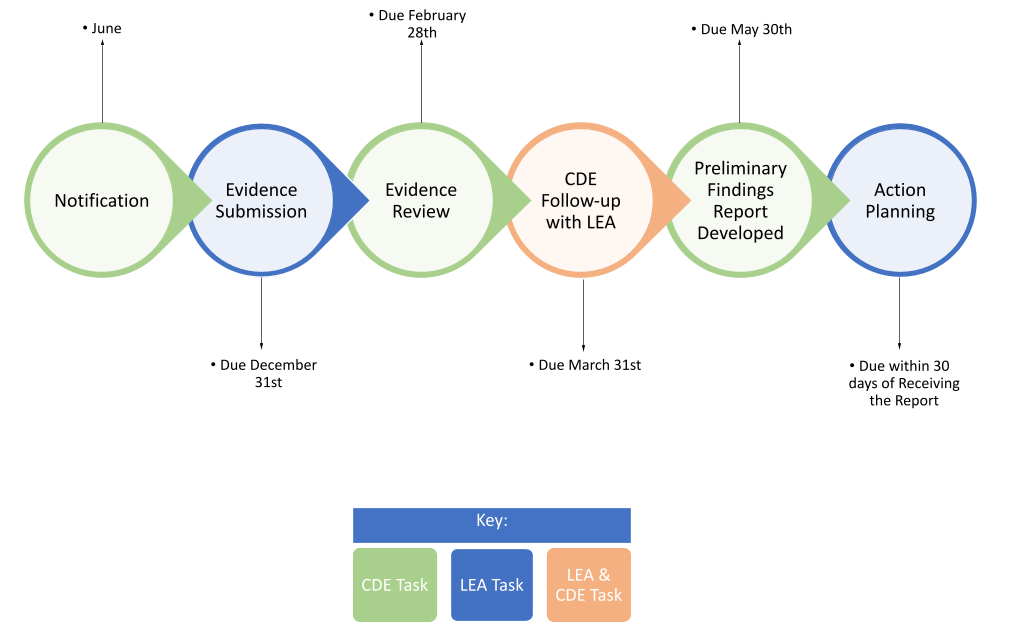 15
[Speaker Notes: This is a 21-22 timeline
The process is the same but the deadlines will change next year]
Notification
Prior to monitoring starting, in the summer LEAs will receive a Monitoring Notification Letter.
The notification letter will go to the Authorized Representatives designated in the Consolidated Application and/or ESSER Application(s).
The letter will include the indicators the LEA is being monitored on in most cases.
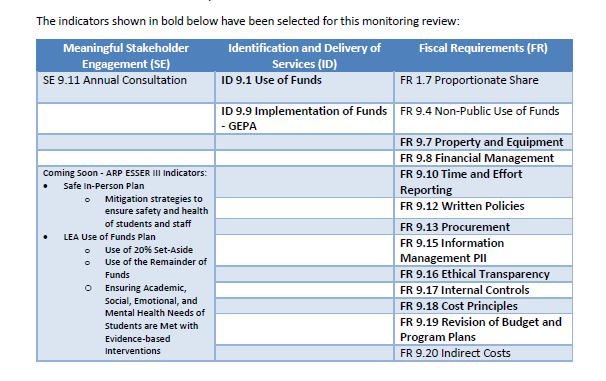 EXAMPLE
16
Notification: Identified Indicators
Once you have the letter, review the indicators selected by going to the ESEA-ESSER Program Requirements document.
This document contains all of the current year indicators for ESEA and ESSER.
You can view the ESSER only indicators on the ESSER Only Indicators document, which is significantly shorter.
The indicators contain the statutory reference, how to demonstrate compliance, and examples of evidence to upload.
The program requirements document will be updated as needed.
17
Statutory Indicator
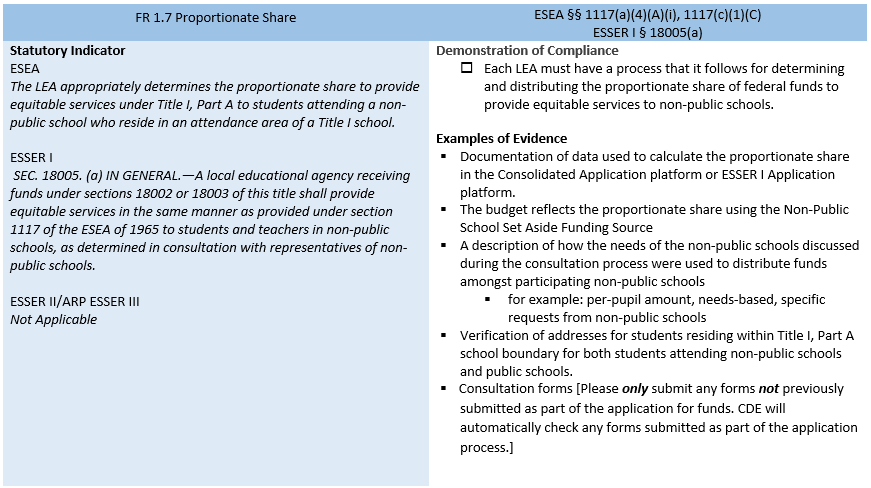 18
[Speaker Notes: Demonstration of Compliance: This is the one you want to check off. It is a checkbox because it should be a charkmark that you make as a yes or no to compliance. Make sure you can say yes or no to this part of the indicator
Example of Evidence: This is just a list of ideas, not requirements. We will try to use everything that we already have submitted us. [See the last bullet regarding already submitted forms]
Initial evidence review and sometimes we have a back and forth process to submit additional evidence to meet compliance. Well targeted evidence will be better than submitting a large amount of evidence.]
Evidence Submission
CDE will utilize the Syncplicity Platform for all evidence uploads.

Syncplicity is a secure file synchronization system that enables you to access files remotely from multiple computers and mobile devices.

CDE will share a Syncplicity folder with the Authorized Representative(s) following notification.   

Once the Authorized Representative(s) receives the notification letter and the Syncplicity email, the LEA can begin to upload evidence in Syncplicity.
19
Evidence Submission: Access to Syncplicity
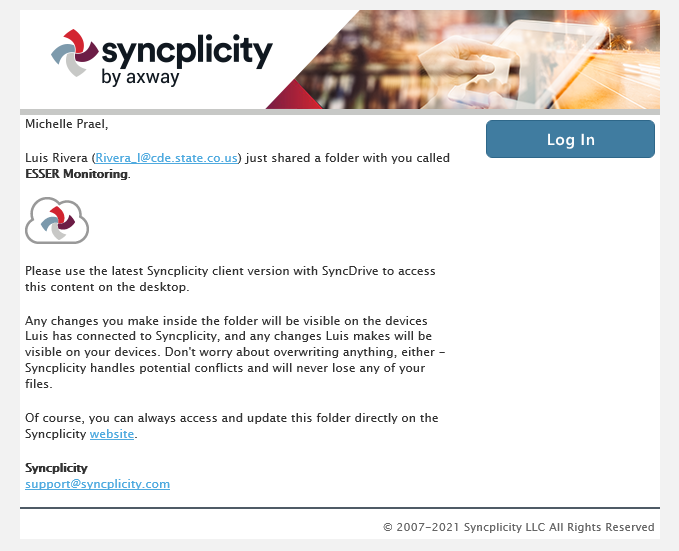 Email Description Example: 
"ESSER Monitoring" has been shared with you by Luis Rivera (Rivera_l@cde.state.co.us)”
Be sure to check your SPAM folder.
This email can’t be shared with others, it will not allow them to access the folder.
However, the Authorized Representative can inform CDE of any individuals that need access to the folder.
20
Evidence Submission: Syncplicity Folders
Your folder will have your district number, name, and “Fed Program Monitoring”. 
This is where you will upload evidence.


Once you are in your folder, you will see subfolders of each indicator identified for the LEA.
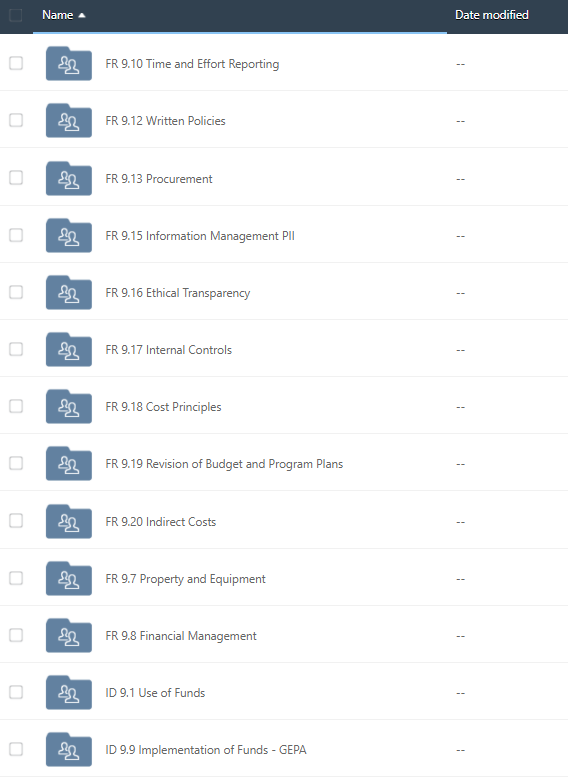 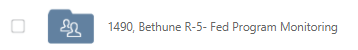 21
Evidence Submission: Uploading Evidence
Upload evidence that corresponds with each indicator. 
As needed, provide a narrative description of evidence or processes that will help reviewers evaluate submitted evidence. This can be done by including a Word document in your evidence folder.
Please use the following naming convention: 
Indicator Number_Indicator Name_Document Name
Example: FR1.4_Rank Order_Narrative
22
Evidence Submission: Notify CDE
Once all evidence has been uploaded, LEAs will notify CDE that the evidence upload is complete by filling out this form:
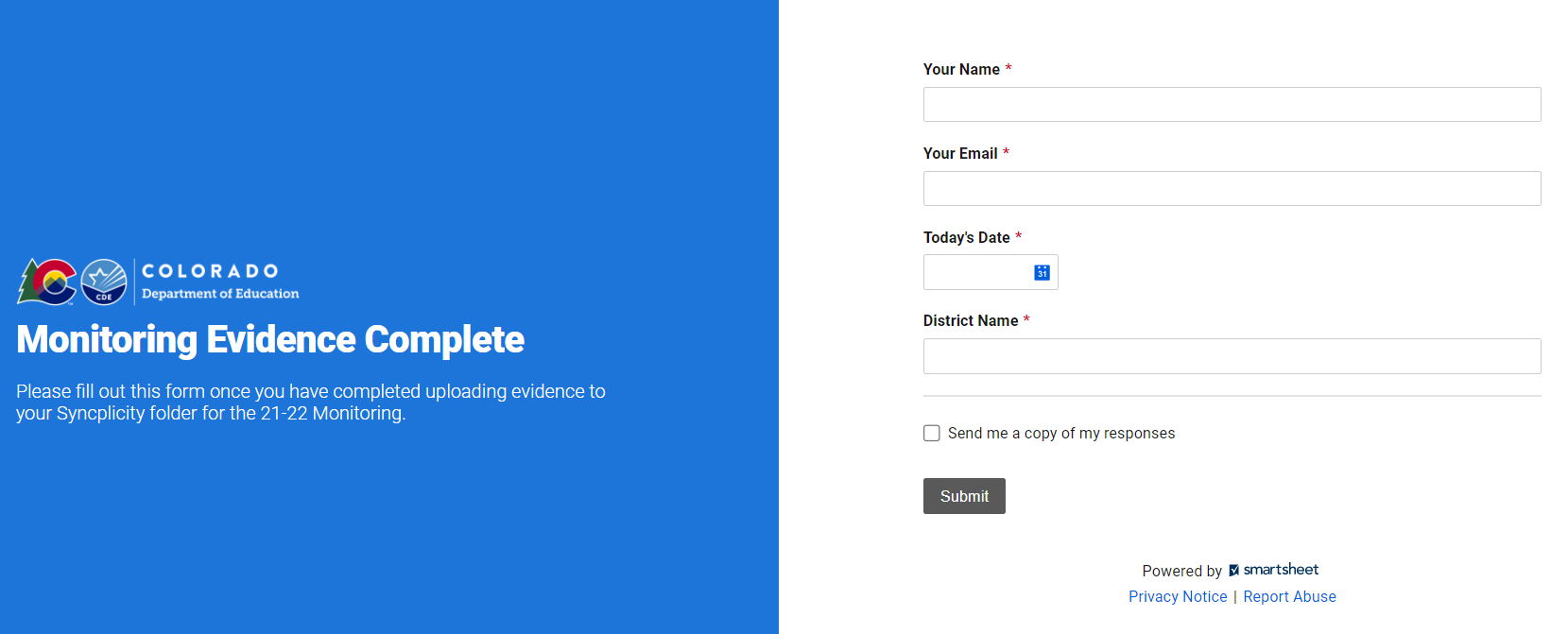 23
Evidence Review
Once CDE is notified that all the evidence has been uploaded, CDE will take time to review the evidence for compliance. 
If a piece of evidence doesn’t meet the indicator, CDE will reach out to the LEA for additional evidence and/or clarification.
The back and forth process will happen for a few weeks.
The LEA will have multiple opportunities to demonstrate compliance (iterative process to make sure that we have a full understanding of the LEA’s processes for and implementation of program requirements).
24
Preliminary Findings Report
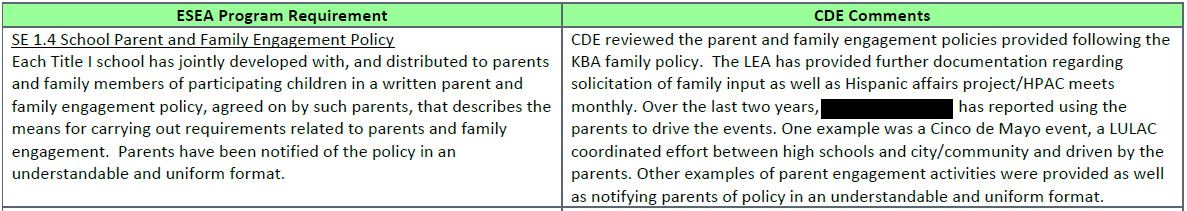 CDE will then develop a Preliminary Findings Report. 
This report will contain what demonstrated compliance and what has room for improvement.
LEA will have time to review and provide feedback on the letter (another built in iteration to all the LEA to ensure that CDE has a full understanding before finalizing report and developing next steps).
Reports are not shared on CDE website; all sharing is at the LEA’s discretion.
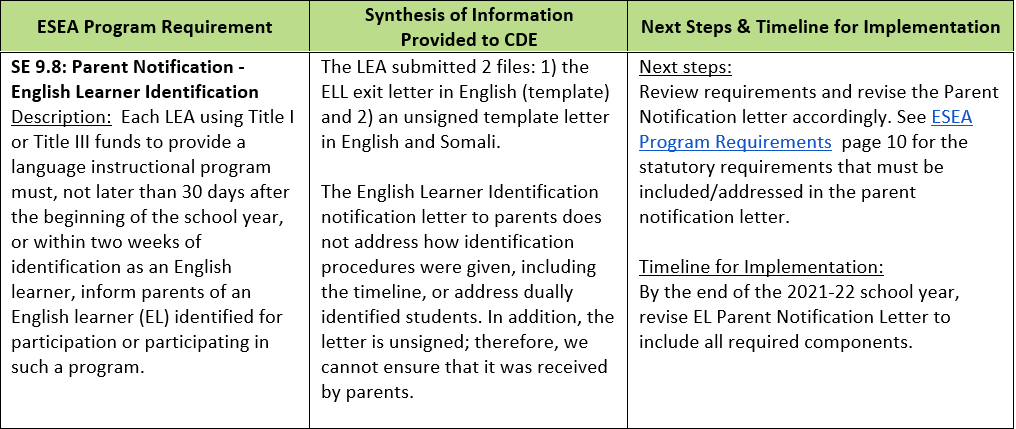 [Speaker Notes: The first picture is demonstrating compliance and the second picture is not.]
Action Plan
Once CDE sends over the Preliminary Findings Report, the LEA will need to work on an Action Plan.
The Action Plan will outline how the LEA will address any findings or next steps.
CDE can play as little or as big of a role as the LEA would like in the development of the plan.
Action Plans are also not shared on CDE website; all sharing is at the LEA’s discretion.
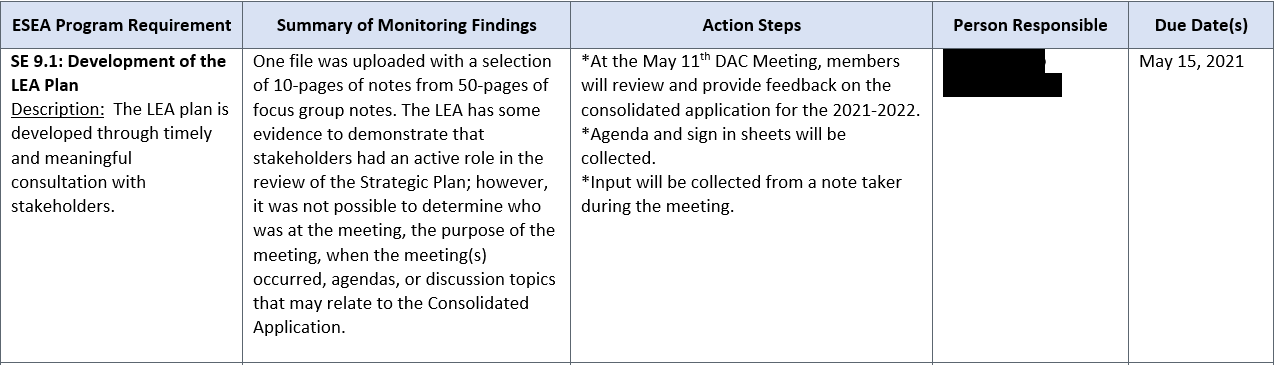 Training
CDE will host a Kick-Off Meeting next year for LEAs on the schedule for monitoring.
This meeting will go over the monitoring process, important dates, and any updates to monitoring.
Trainings are currently being held around the monitoring indicators. 
They are being recorded and they will be posted on our website in the next couple of weeks.
These will be helpful to familiarize yourself with the indicators.
There will be separate videos for each indicator.
27
Jeremiah, Director Grants Administration, Denver Public Schools - District Monitoring Process
ESSA and ESSER strategies for your consideration
Begin identifying contacts (especially for program indicators) and ensure processes are clearly documented
How can you leverage the work you have done or are currently doing from your annual A-133 audits, such as:
Internal Controls – how to ensure multiple people review a cost being reimbursed by the feds
Time and Effort Certification
Procurement
Financial Management – process for ensuring eligibility of a cost
General Ledger of costs
Team attends CDE Office Hours and saves all notes/presentations for future use
Proactive engagement with CDE to vet big ideas, processes and proposals, such as:
Charter Schools requirements, forms, allocation methodology, responsibility
Meet prior to submitting applications to review overall strategy and larger key initiatives
Discuss and document eligibility of costs when unsure
Jeremiah, Director Grants Administration, Denver Public Schools - District Monitoring Process
ESSA and ESSER strategies for your consideration (continued)
When necessary work with your external auditor to discuss new proposed processes that impact federal funds 
Fiscal Management
Routinely scheduled meetings to review the spending with grant managers and/or your manager
Is this on your calendar?
Reports/Reconciliation used
Do you have the appropriate level of document retention requirements for your analysts and departments
Extra pay, stipends
Equipment, capital expenditures
Contracts
Etc.
Jeremiah, Director Grants Administration, Denver Public Schools - District Monitoring Process
Unique ESSER I, II, III Requirements:
Stakeholder Engagement  - 
Developed a log to track events, modalities, and populations


Transparent and authentic engagement with the community and Board of Education
Proposed and Adopted Budget Approval
Website for fiscal reporting to the community
Still  under construction
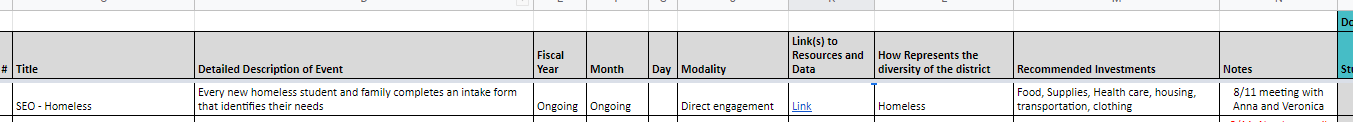 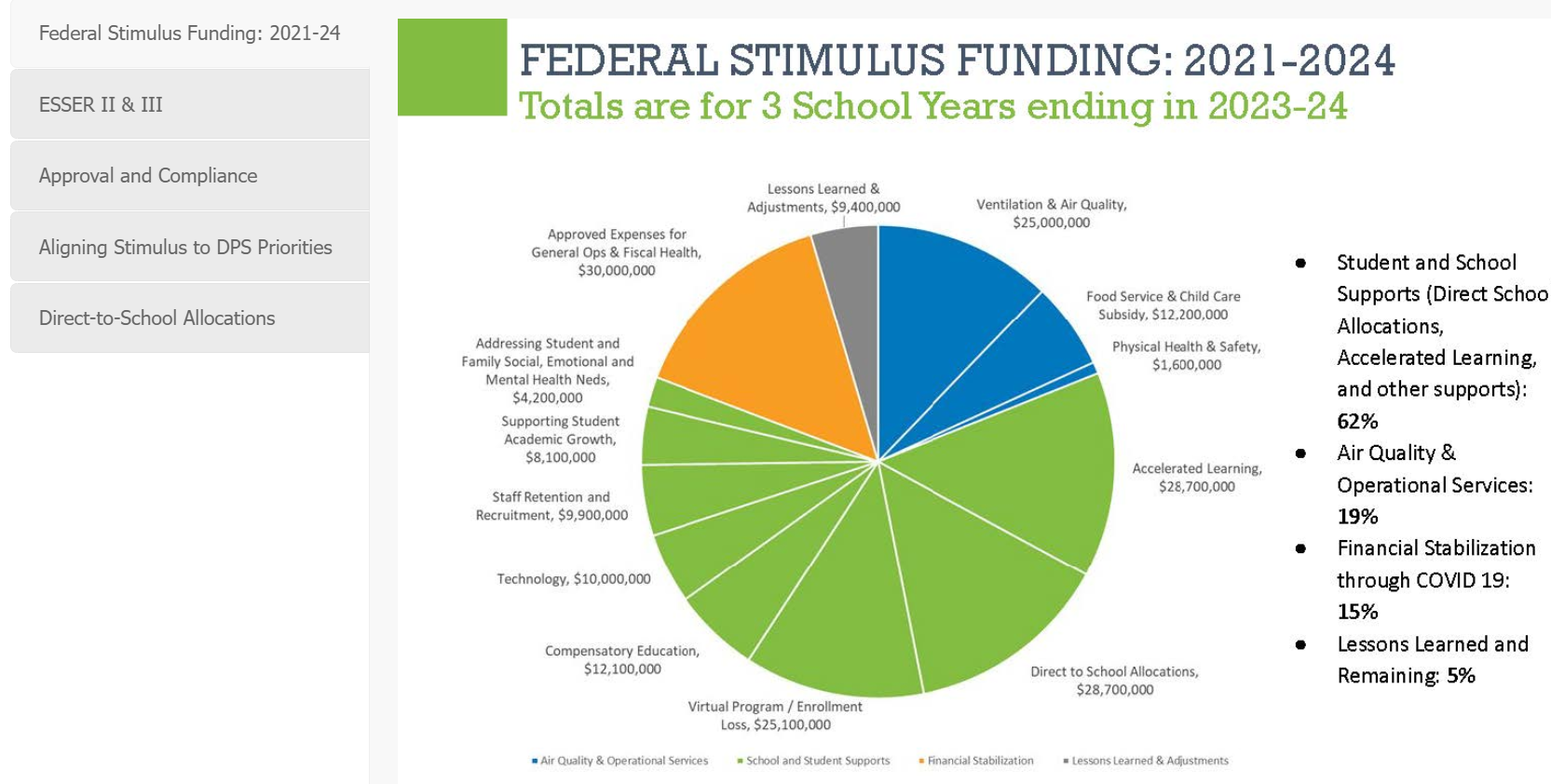 Jeremiah, Director Grants Administration, Denver Public Schools - District Monitoring Process
Unique ESSER I, II, III Requirements (Continued)
Program Evaluation and Reporting
Created a job aid to outline a Grant Managers responsibilities and accountability
When working with departments we ask them to be aware that the public will be asking for how these funds were used to help students learn.  So as we fund initiatives we discuss how will it be measured and how will the activity and/or outcomes be tracked.  
We are working closely with our department that is an expert in reporting, outcomes, student data, assessments to be lead on many of the outcome based requirements and reporting.
Ongoing conversations to ensure adjustments are occurring when necessary to get the best outcomes and best fiscal stewardship
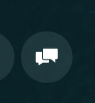 Questions?
Updates and Reminders
33
Reminders
ESSER III Additional Requirements: 
LEA Plans must be posted on the LEA website
Built with stakeholder input
34
Reminder and Upcoming Topics!
10/14/21 ~ ESSER Fiscal Monitoring – How to Prep ~ Grants Fiscal Unit ESSER Team
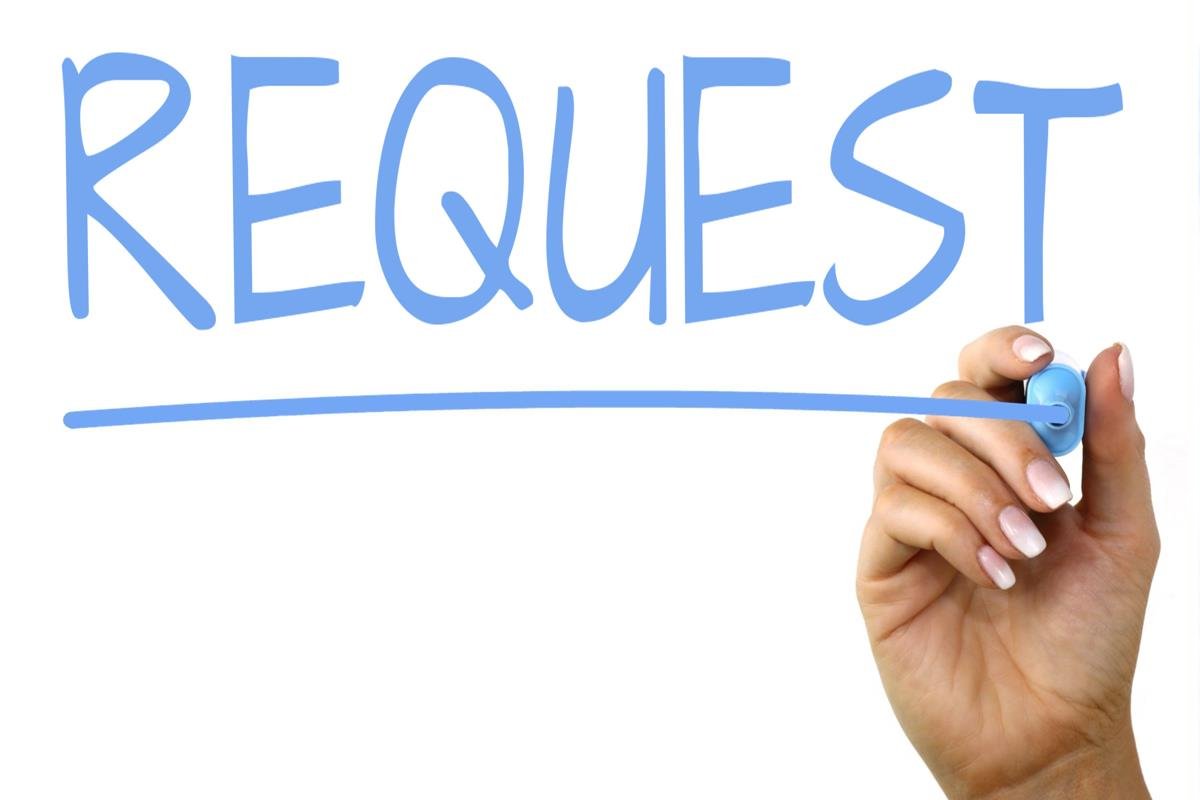 35
Questions?
Thank you! Enjoy the Breakout Room Conversation! We’ll See You Next Week!
37
CDE Contacts!
Emails: LastName_FirstInital@cde.state.co.us
CDE Team!
ESSER/ESEA Program Partners
Nazie Mohajeri-Nelson, Director of ESEA Office (mohajeri-nelson_n@cde.state.co.us) 
DeLilah Collins, Assistant Director of ESEA Office (collins_d@cde.state.co.us) 
ESEA Regional Contacts assigned by district
Title I: Laura Meushaw, Kathryn Wisner, Niko Kaloudis
Title II: Jeremy Meredith, Niko Kaloudis
Title III: Lorenzo Moreno, Kathryn Wisner
Title IV: Tammy Giessinger, Michelle Prael
Title V: Kristen Collins
ESSER Team
Kristin Crumley, ESSER Monitoring Specialist (Crumley_k@cde.state.co.us) 
Jonathan Schelke, ESSER Monitoring Specialist (schelke_j@cde.state.co.us) 
Shannon Wilson, ESSER/ESEA Grants Administration Coordinator (Wilson_s@cde.state.co.us) 
Mackenzie Owens, ESSER Reporting Specialist (owens_m@cde.state.co.us) 
Data, Accountability, Reporting, and Evaluation
Tina Negley, Alan Shimmin, Mary Shen, and Mackenzie Owens
Fiscal Partners
Jennifer Okes, Chief Operating Officer (okes_j@cde.state.co.us) 
Kate Bartlett, Executive Director of School District Operations (Bartlett_k@cde.state.co.us) 
Jennifer Austin, Director of Grants Fiscal Management (Austin_j@cde.state.co.us) 
Robert Hawkins, Grants Fiscal Analyst (Hawkins_s@cde.state.co.us) 
Steven Kaleda, Grants Fiscal Analyst (Kaleda_s@cde.state.co.us) 
ESSER Team
Bill Parsley, ESSER Fiscal Monitoring Supervisor (parsley_w@cde.state.co.us) 
Hilery Morris, ESSER Fiscal Monitoring (morris_h@cde.state.co.us) 
Sharon Mackey, ESSER Fiscal Monitoring (mackey_s@cde.state.co.us)